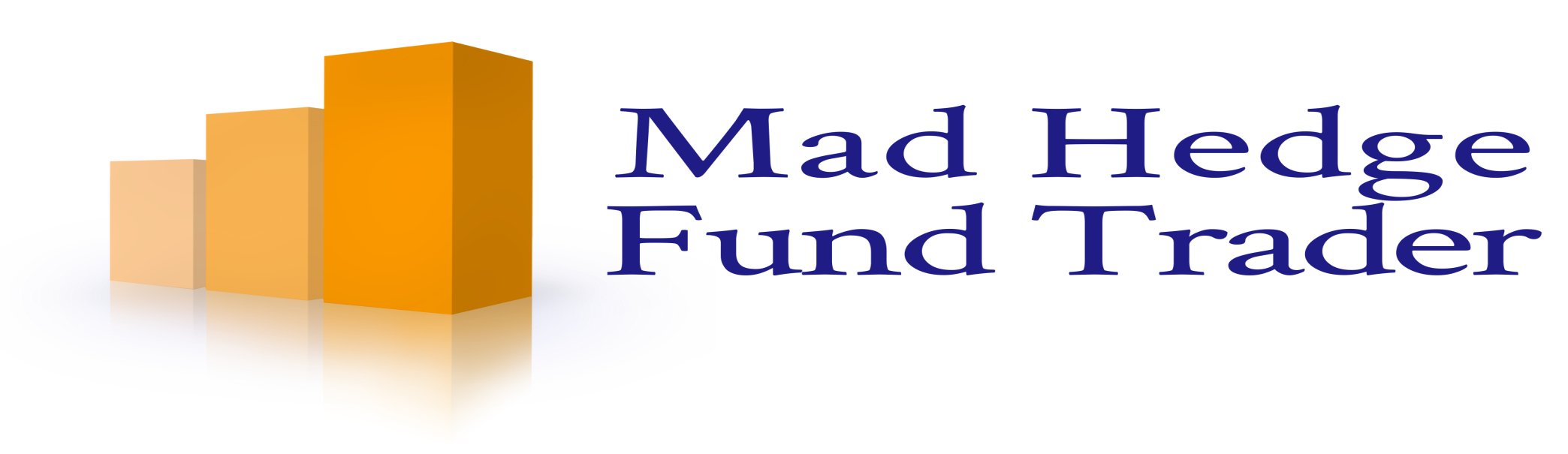 Mad Day Trader
Bill Davis
Webinar – December 9, 2015
Today I would like tolook at a few shortterm charts andthen scope outto the big picture.Then end with a fewextreme patterns.
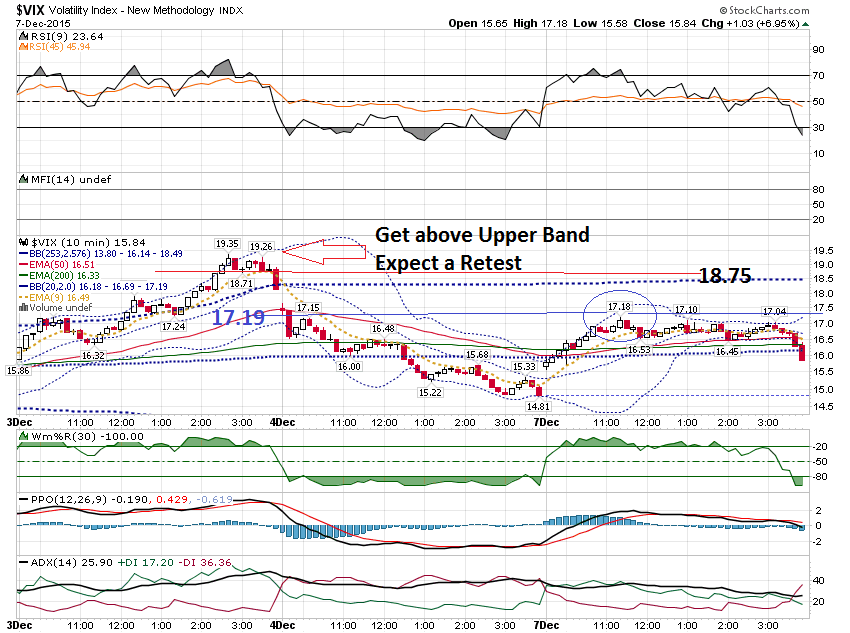 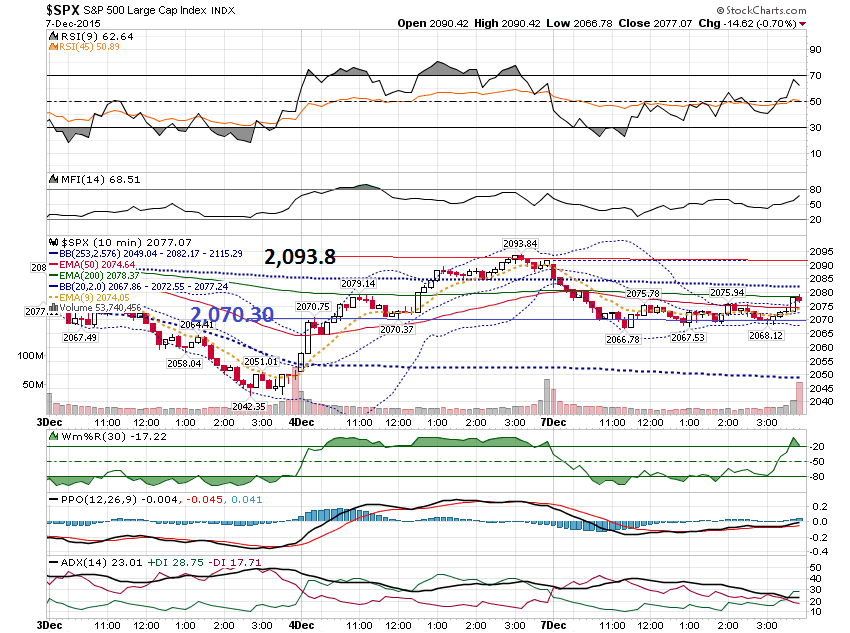 Let’s scope out and look at a few days
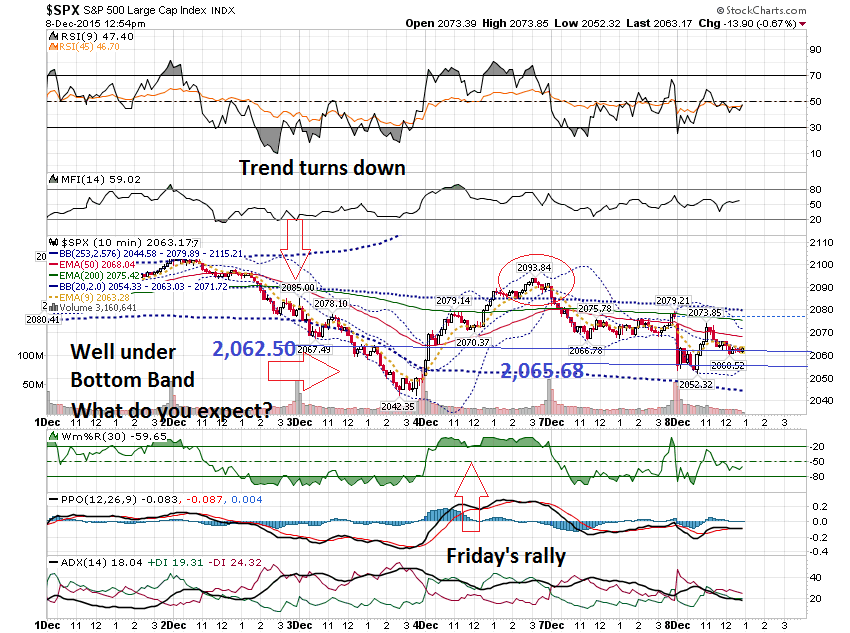 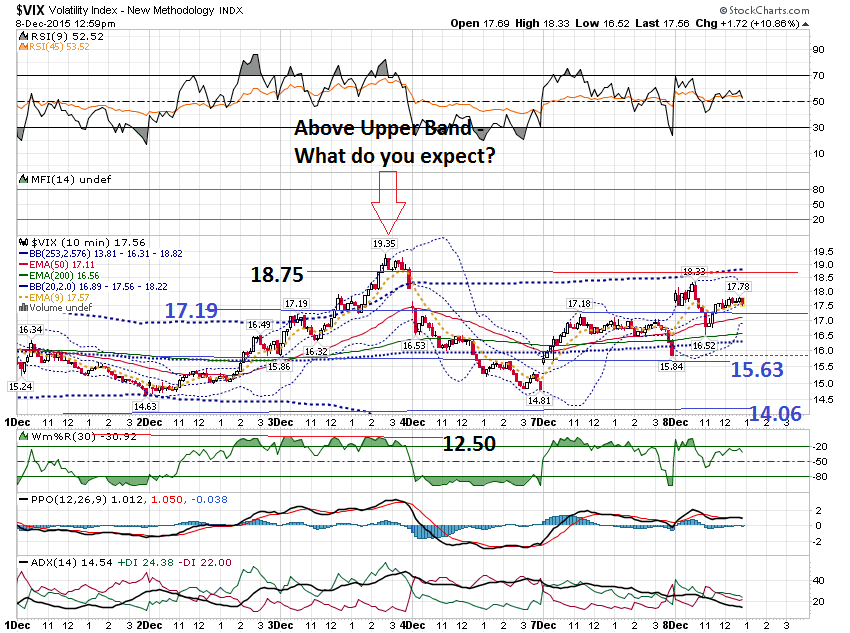 Next, I want to takea look at the longterm charts of theIndexes, but before Ido I want toshow a chart of GMCR.
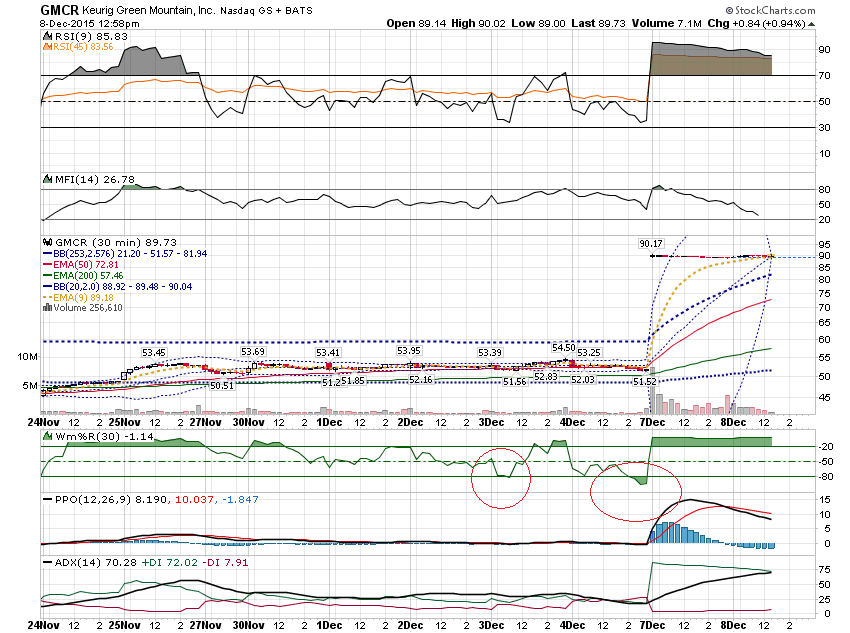 Monthly Chartsof the Indexes
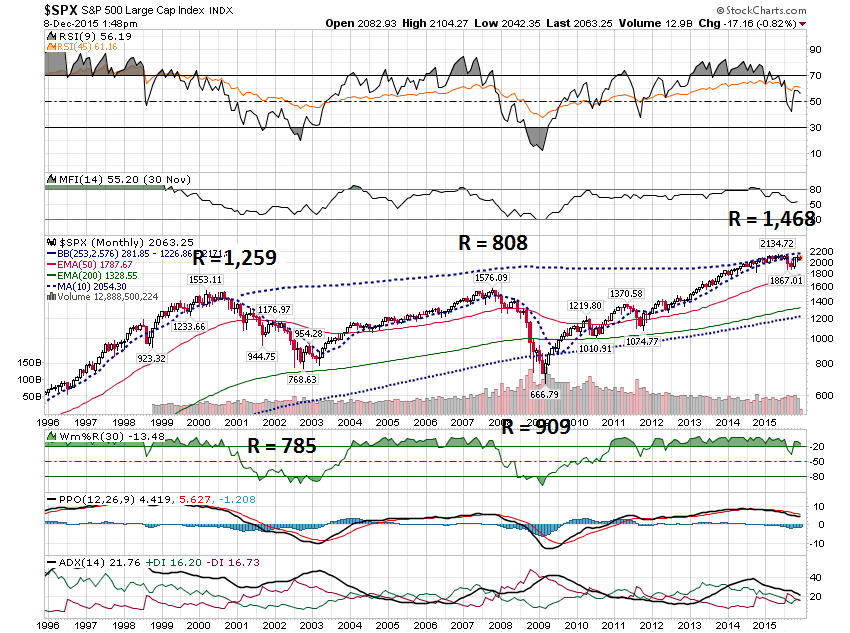 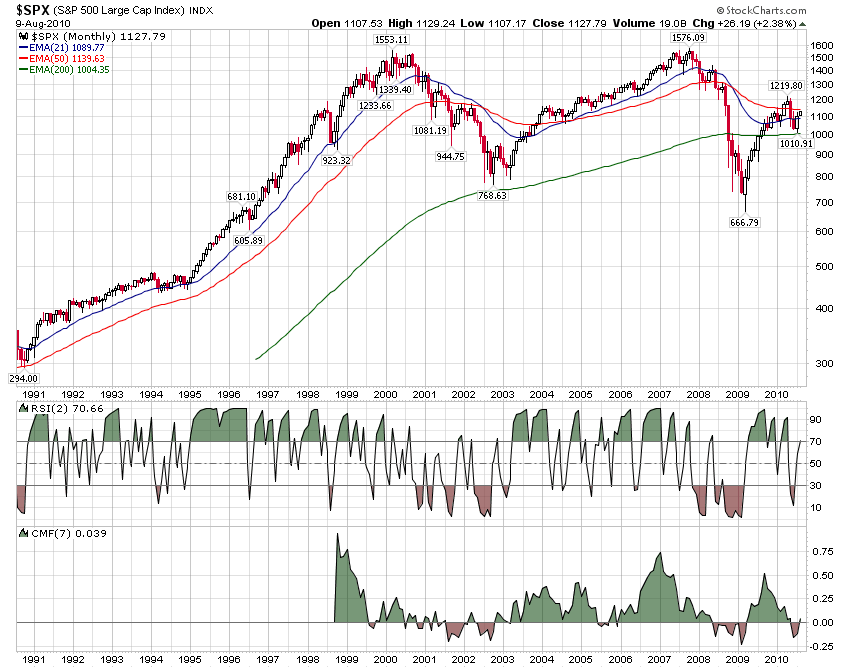 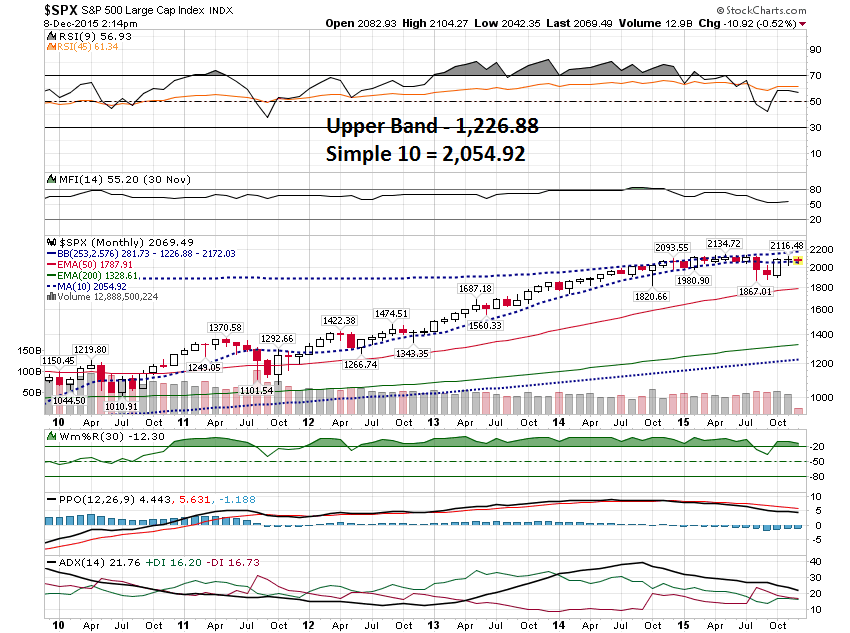 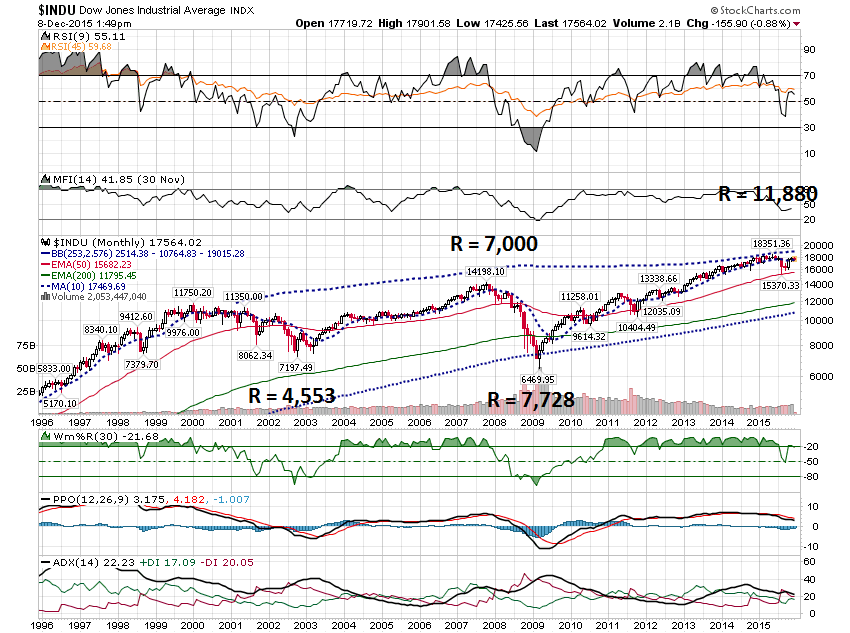 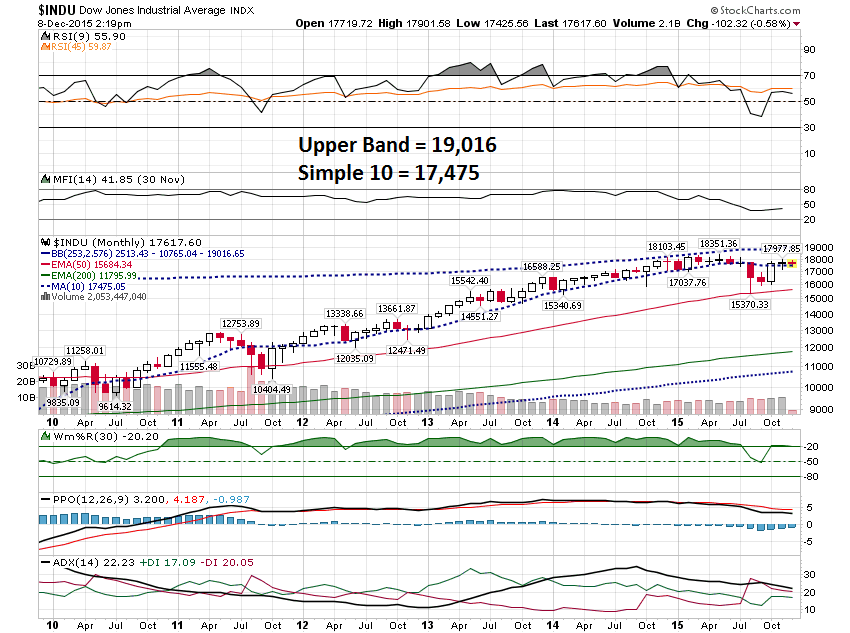 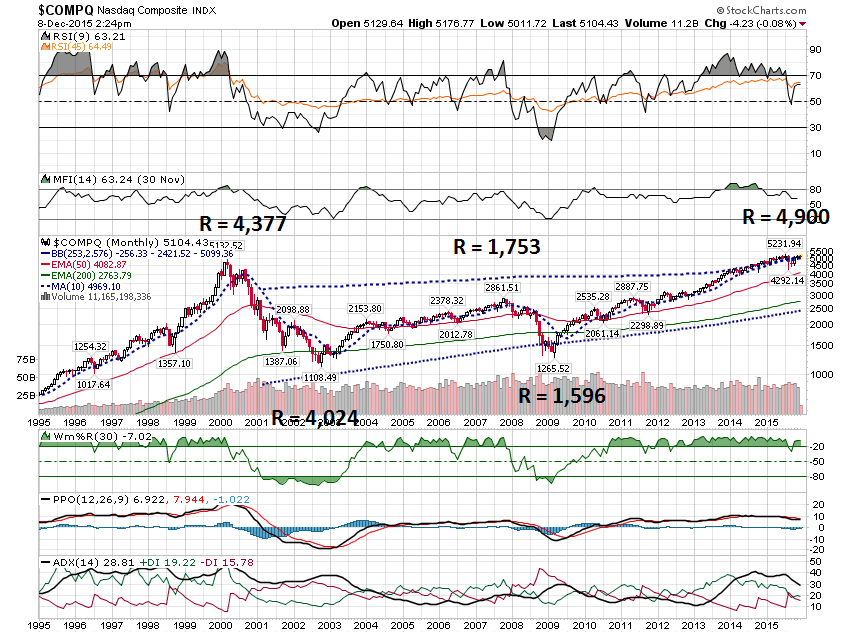 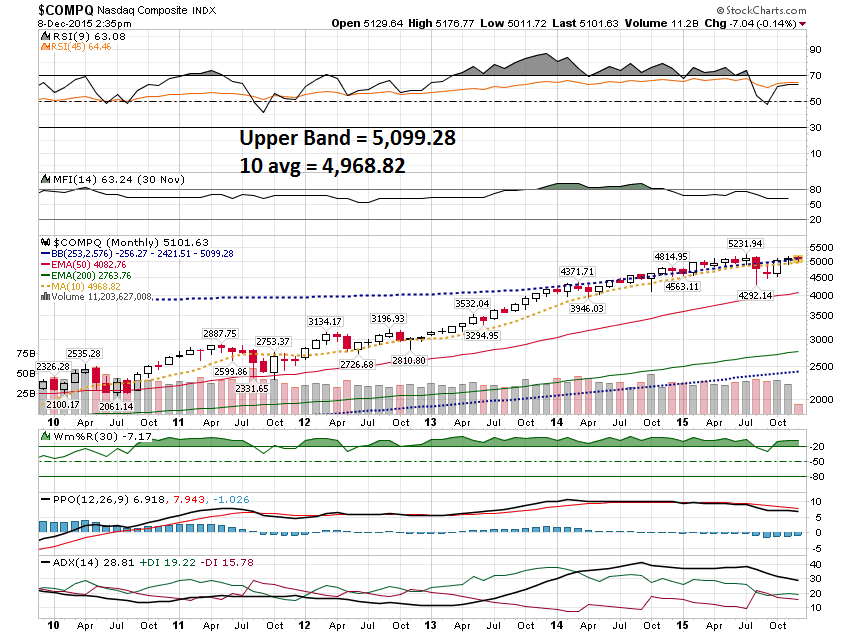 The “Dead Cat Bounce”&The Extreme Bands
Let’s look at MultipleTimeframes and aStock I suggesteda while back … ETE
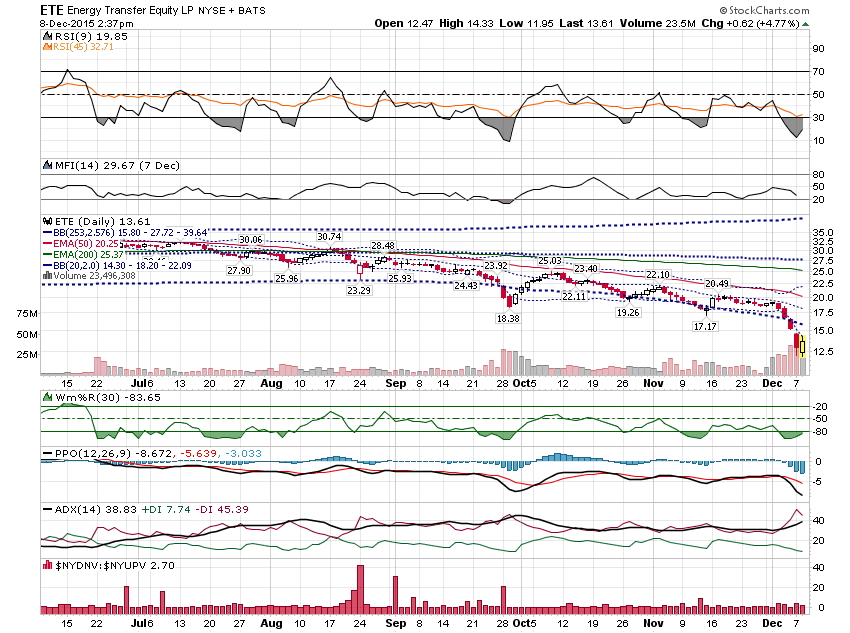 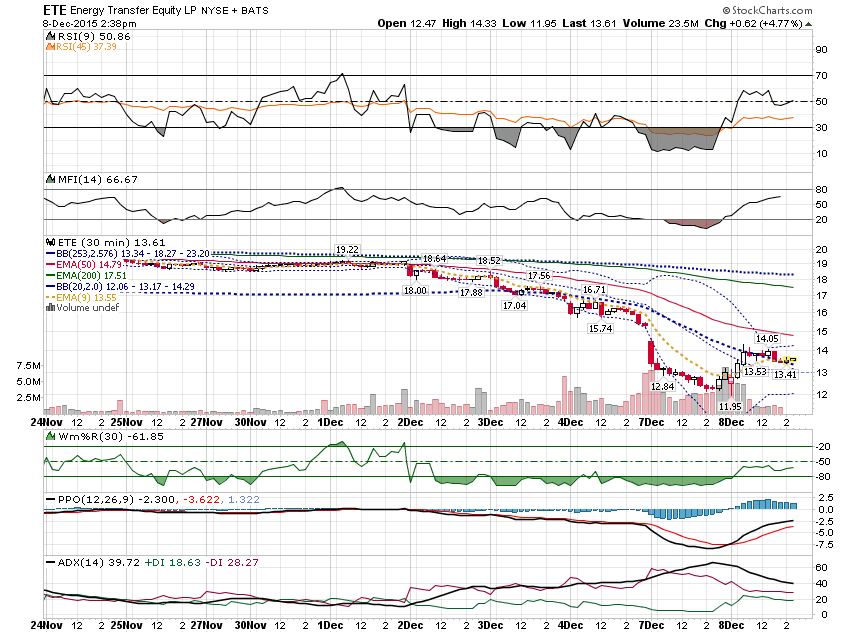 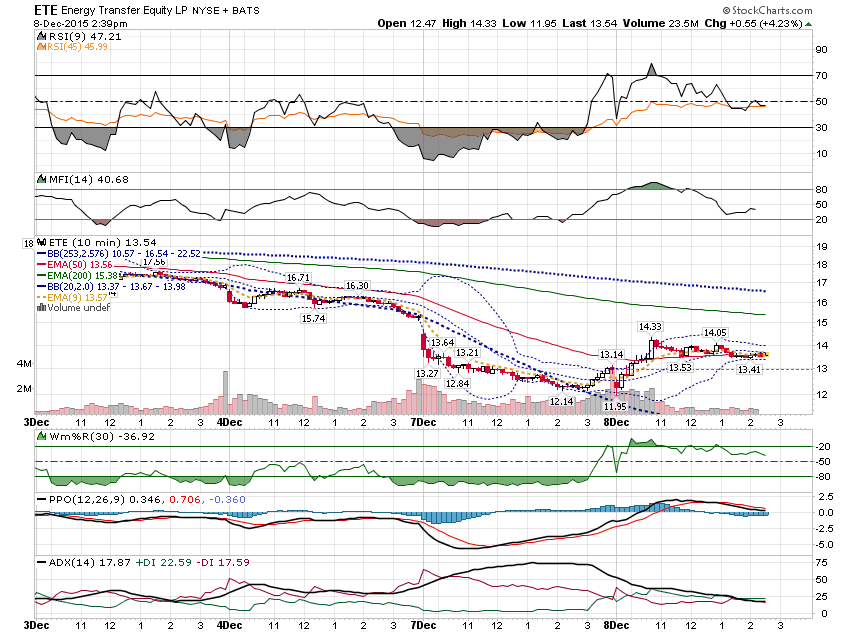 Here is one more …
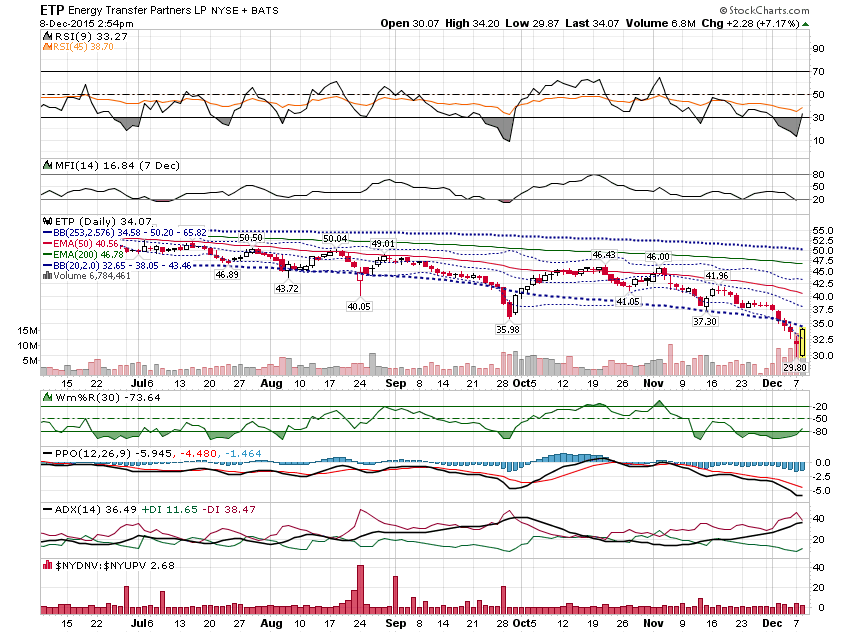 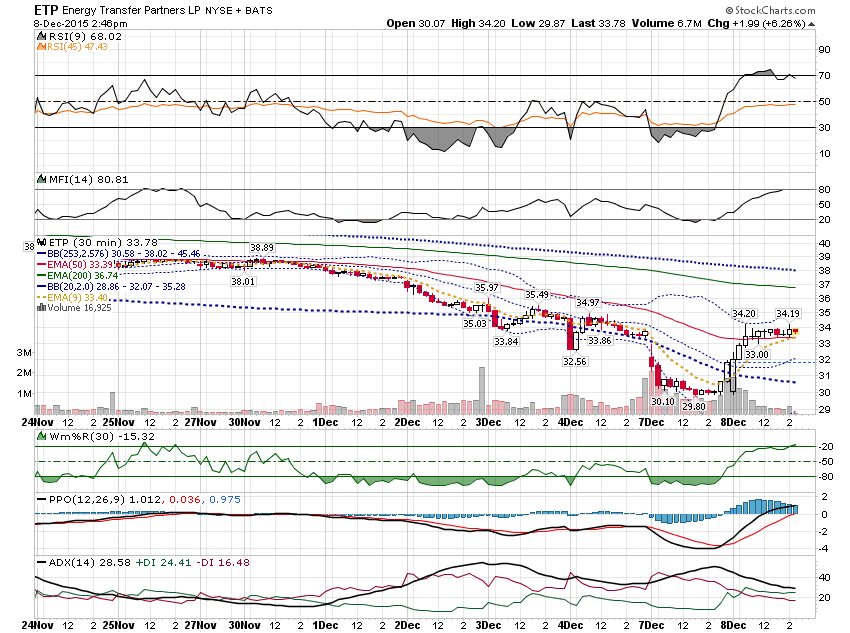 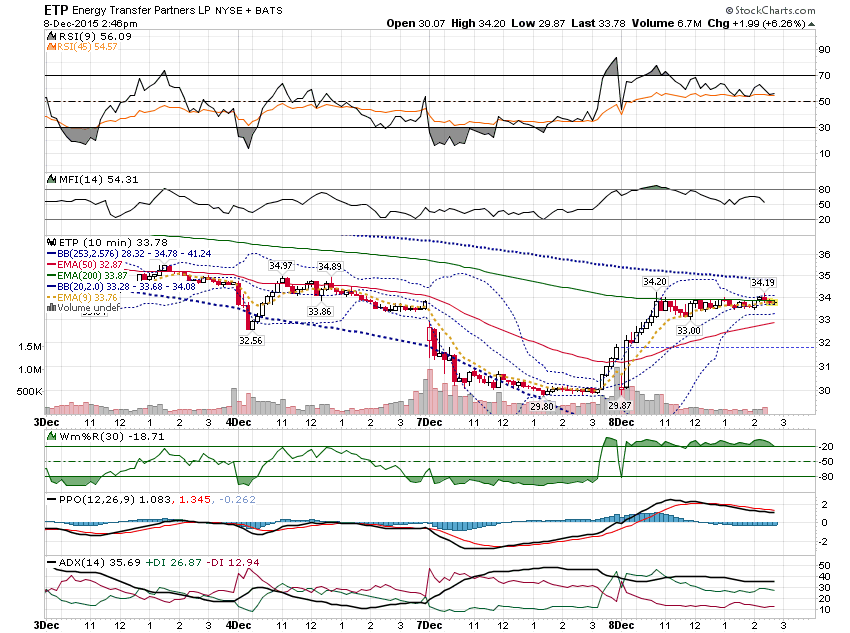 I want to show a fewmore lower band patterns
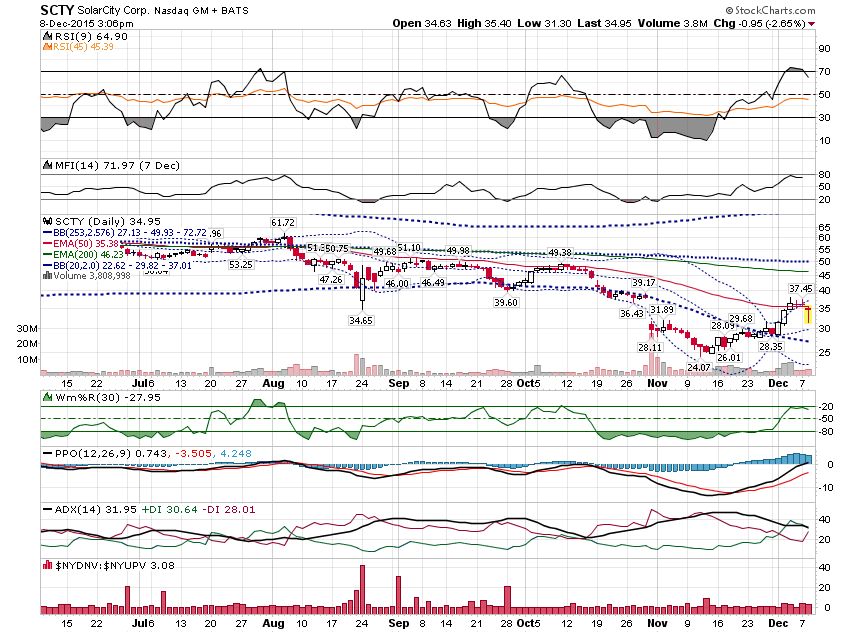 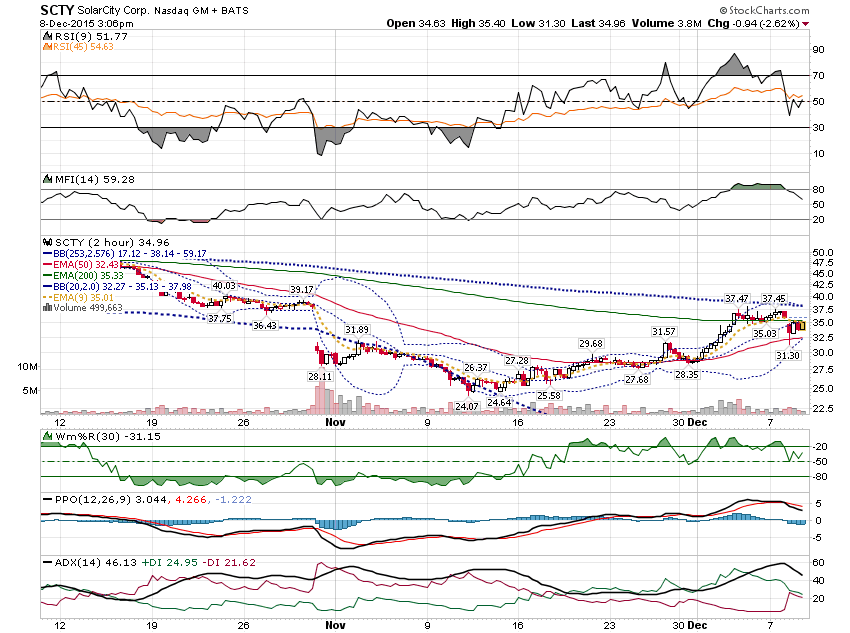 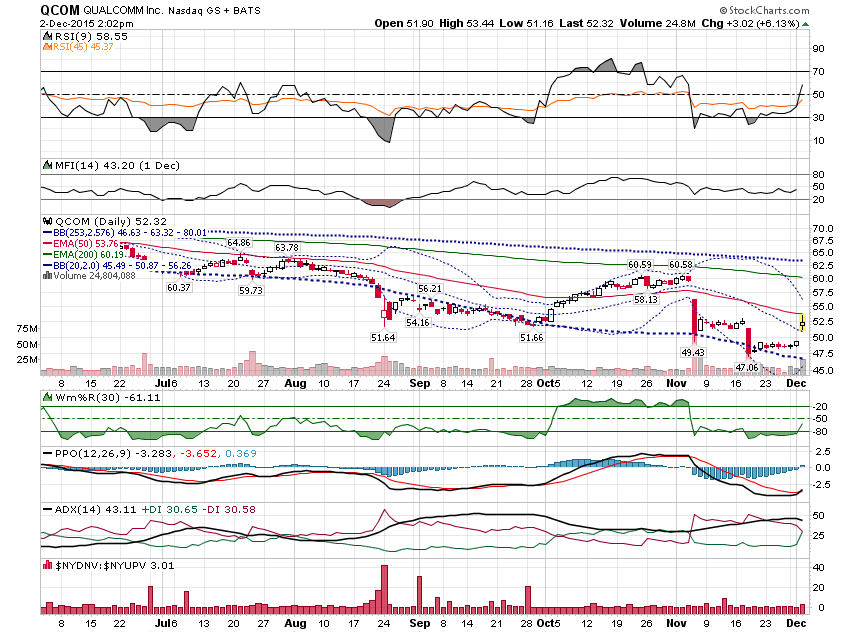 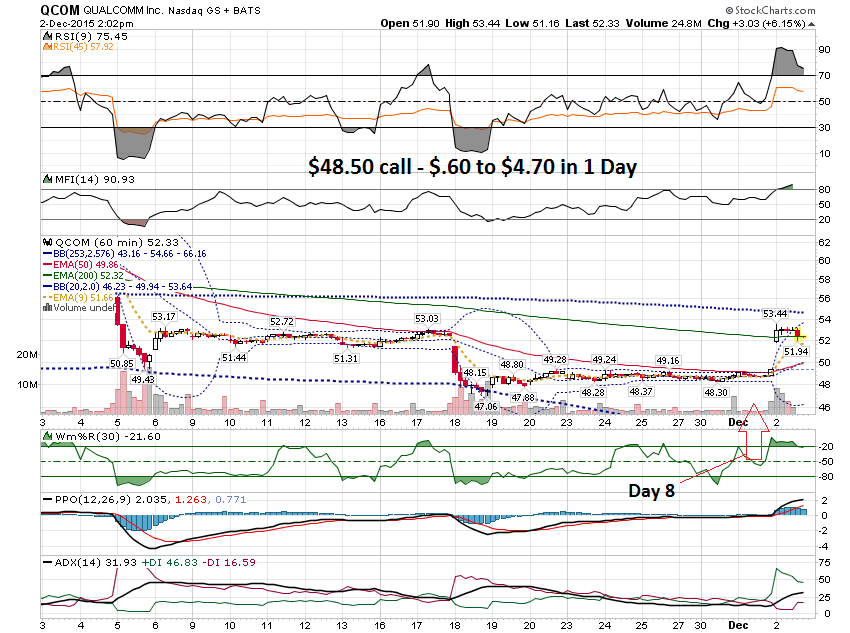 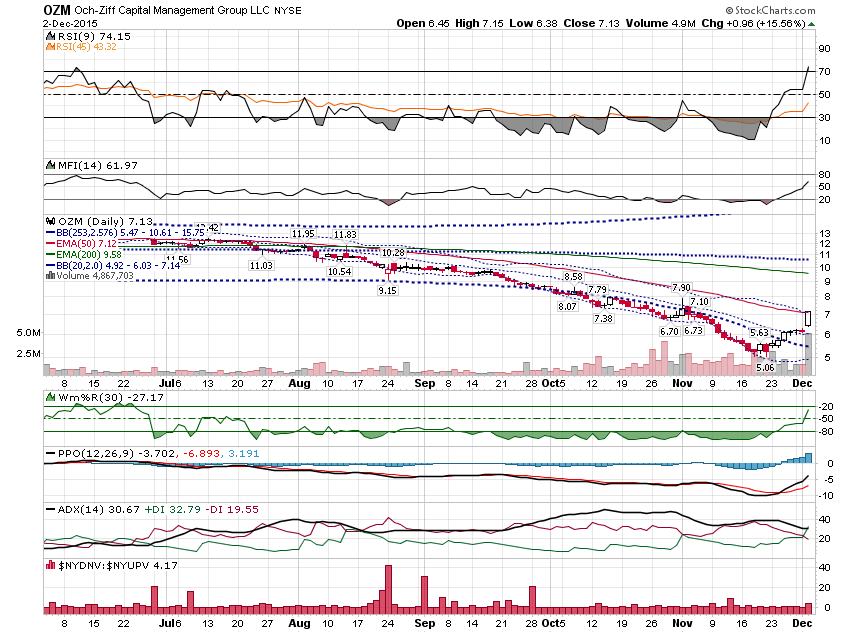 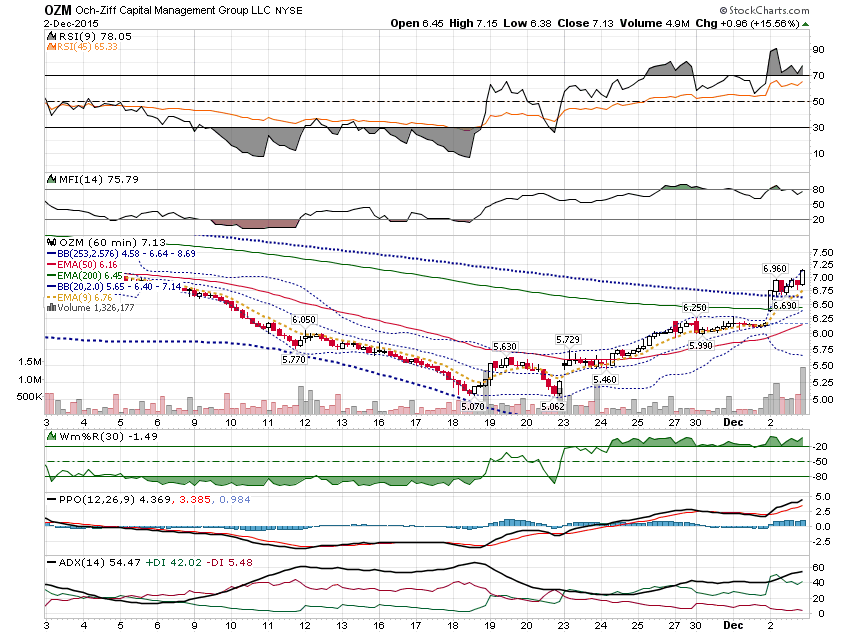 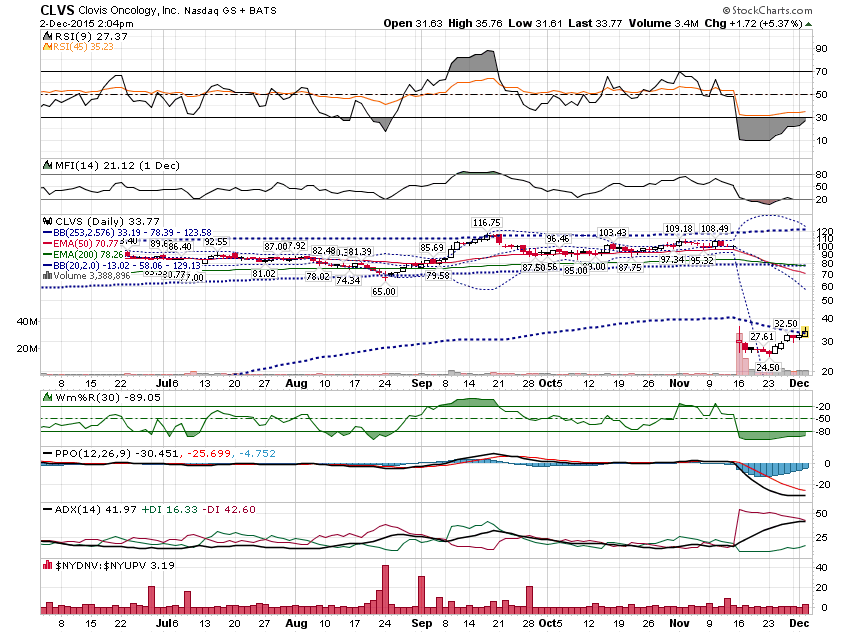 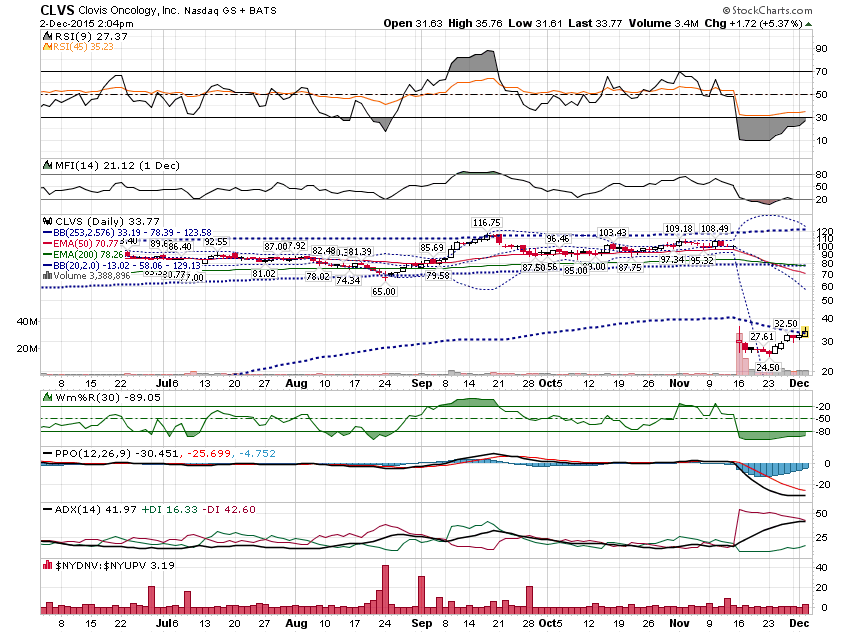 Thanks for watching!Bill DavisMad Day TraderDecember 9, 2015 davismdt@gmail.com